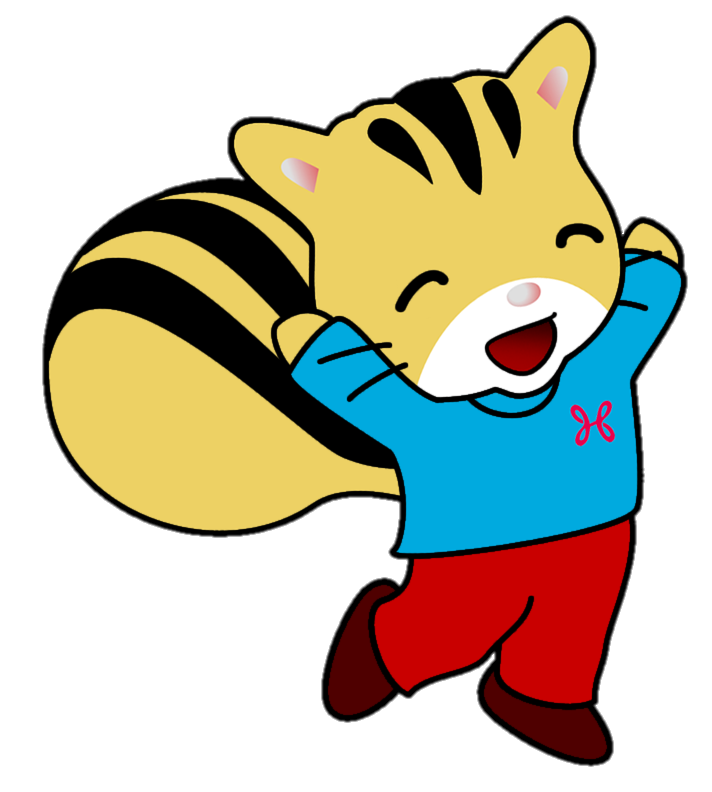 しおりに使える
　　　素材集
しおりに使える
　　　素材集
リック編
「しおりに使える素材集」をダウンロードいただき
ありがとうございます。
施設のキャラクター「リック」の様々なイラスト集めました。
しおり作成等にお役立てていただければと思います。
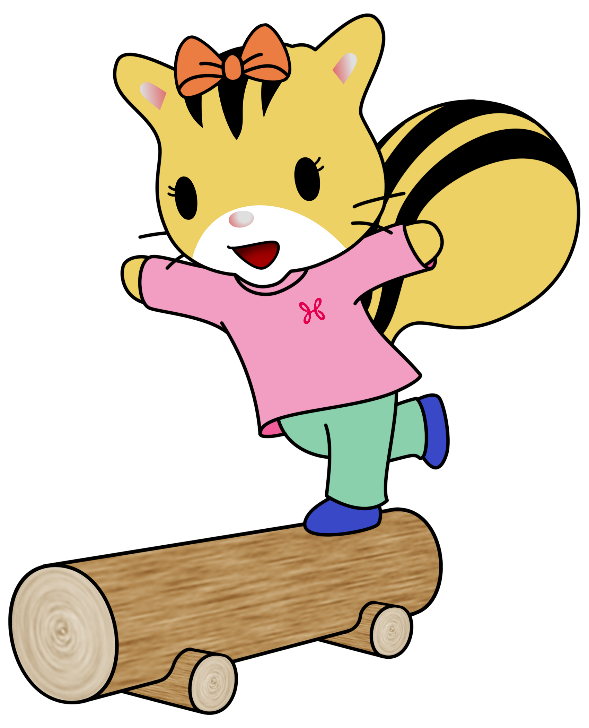 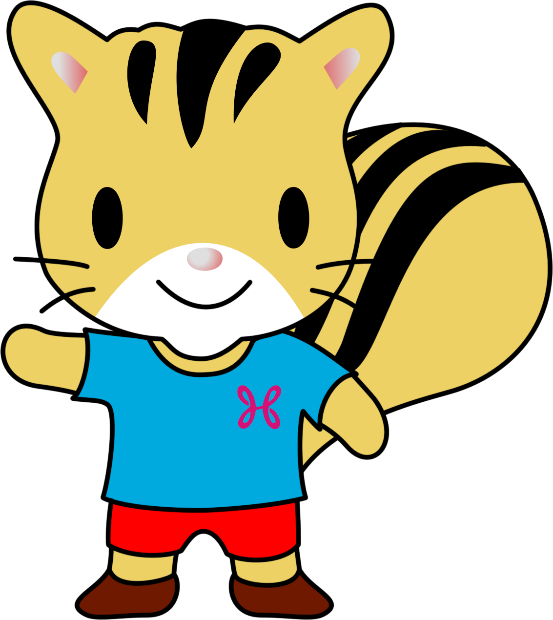 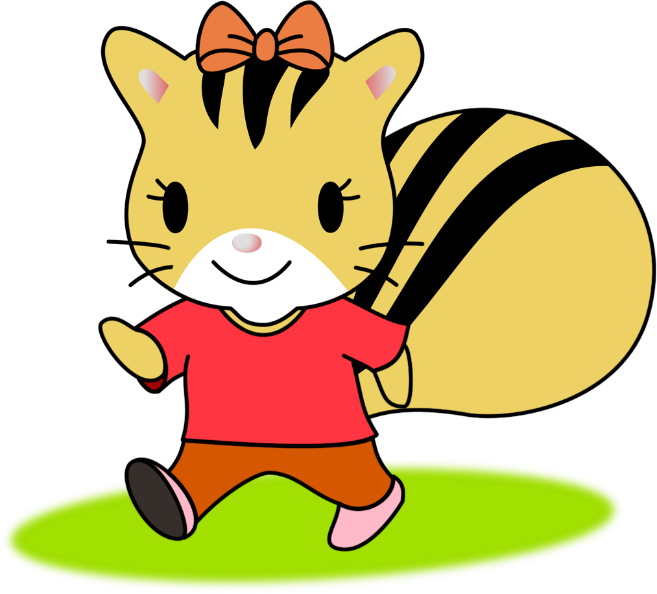 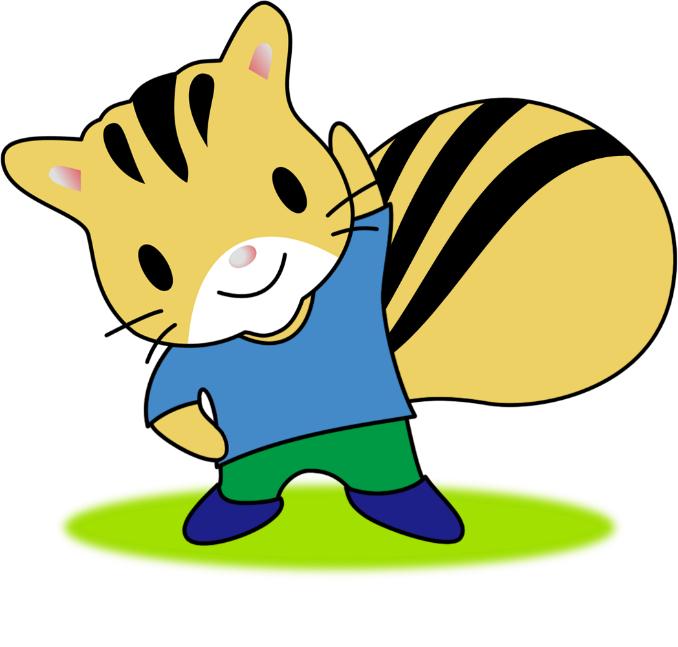 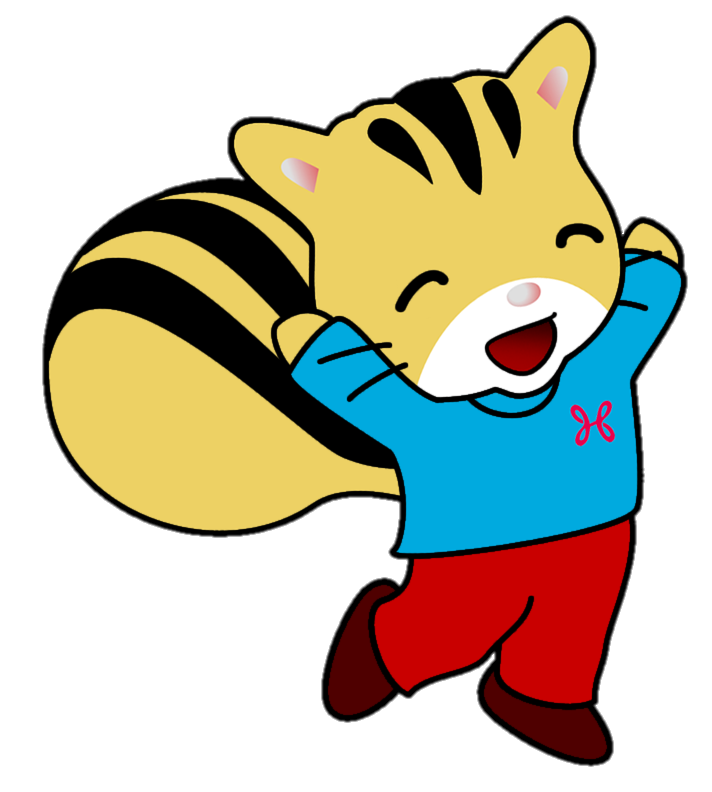 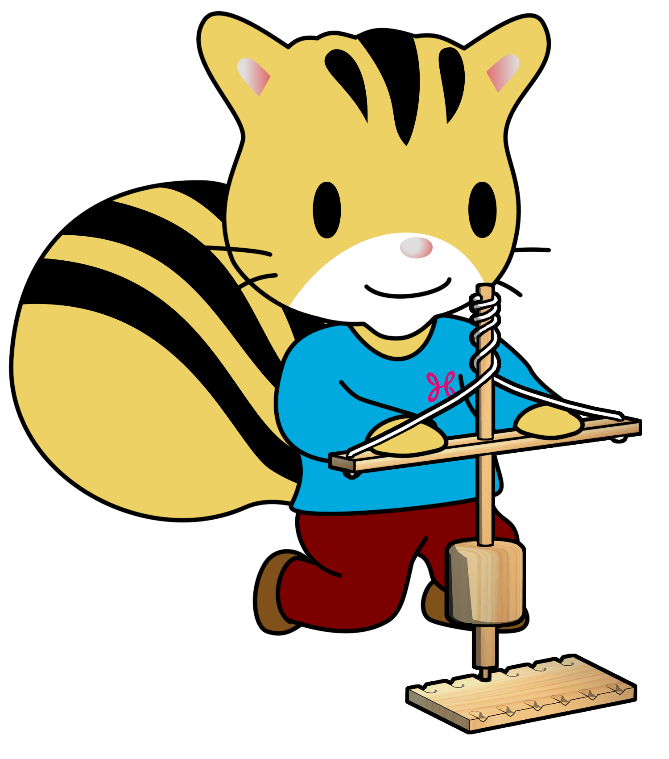 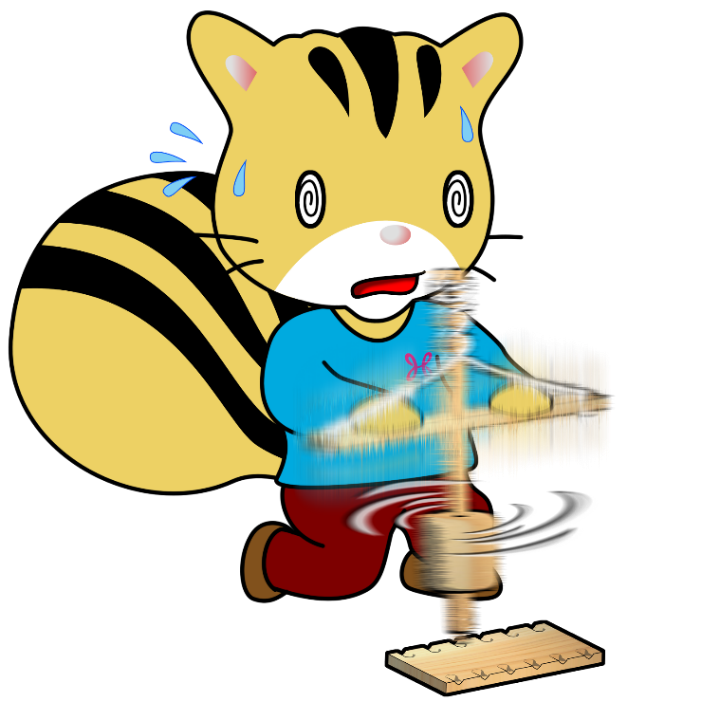 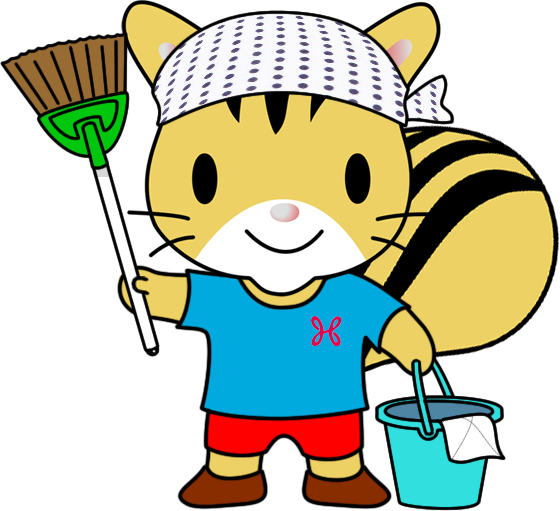 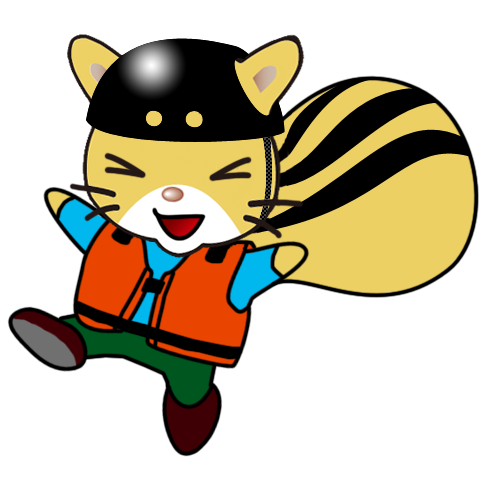 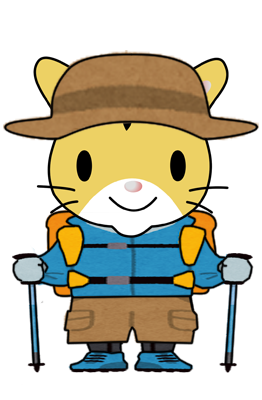 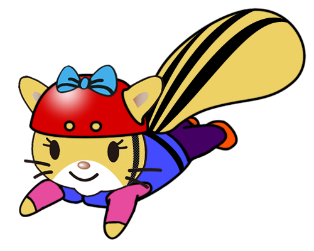 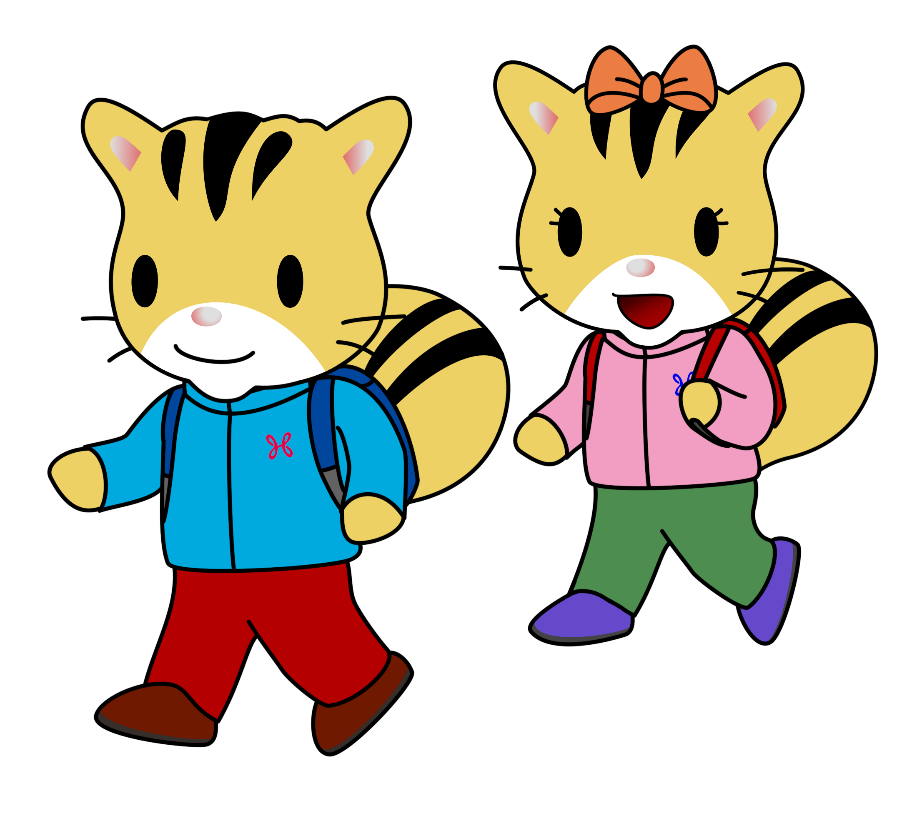 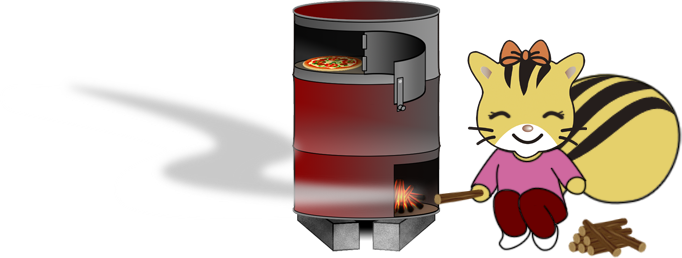 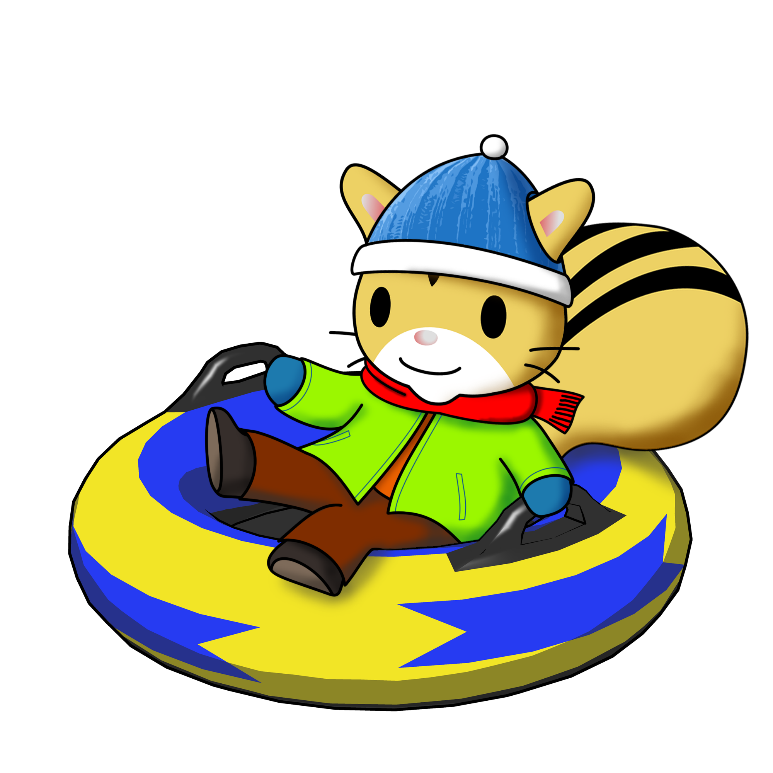 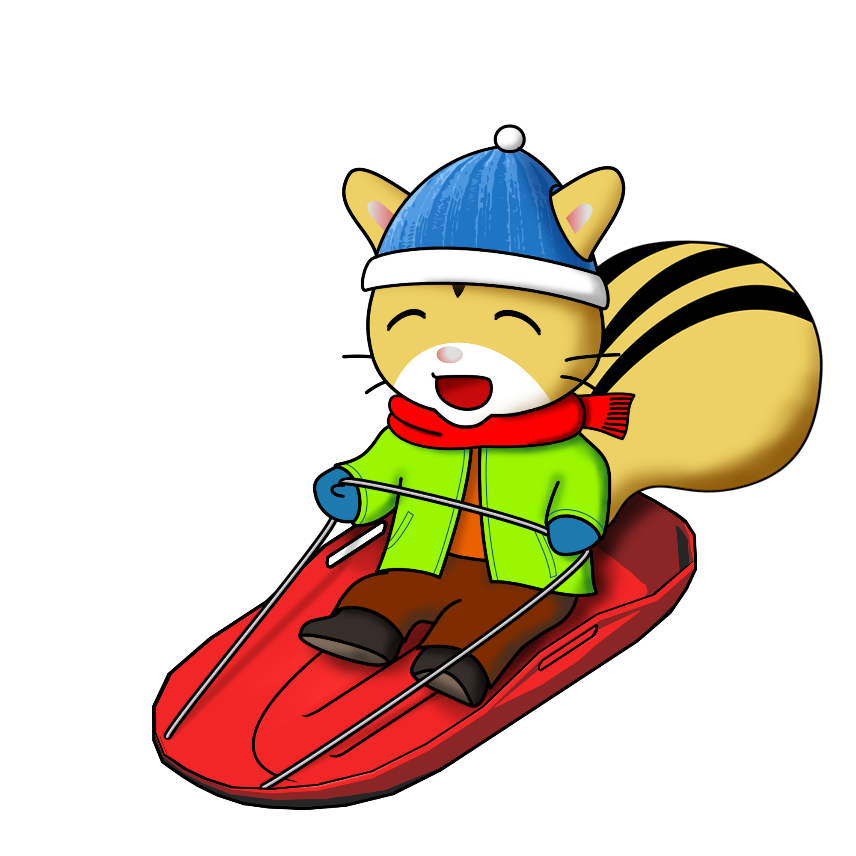 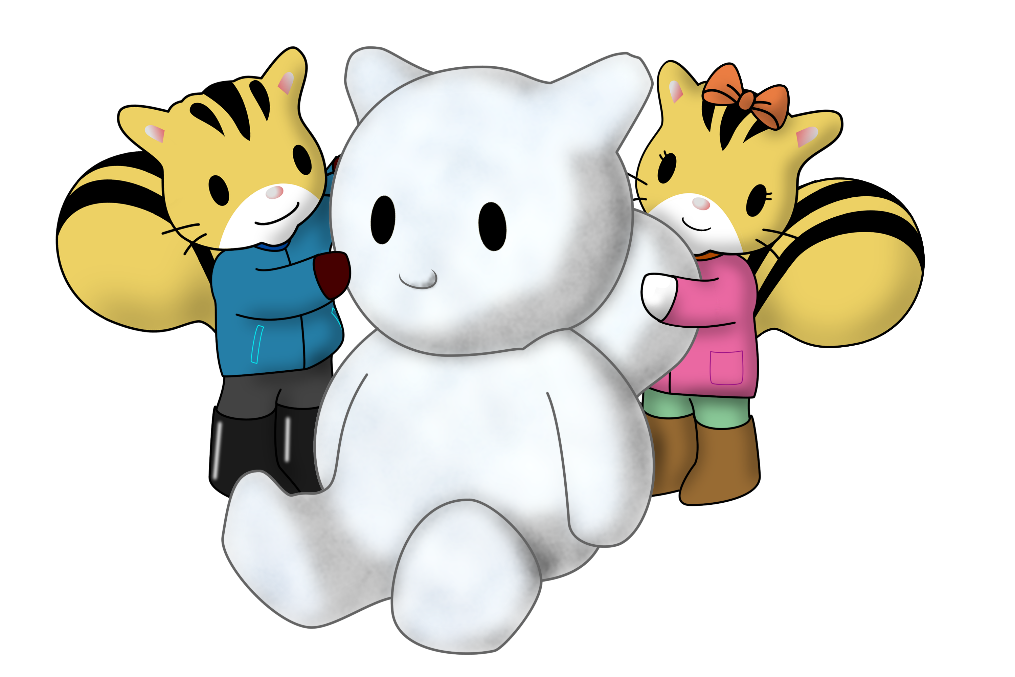 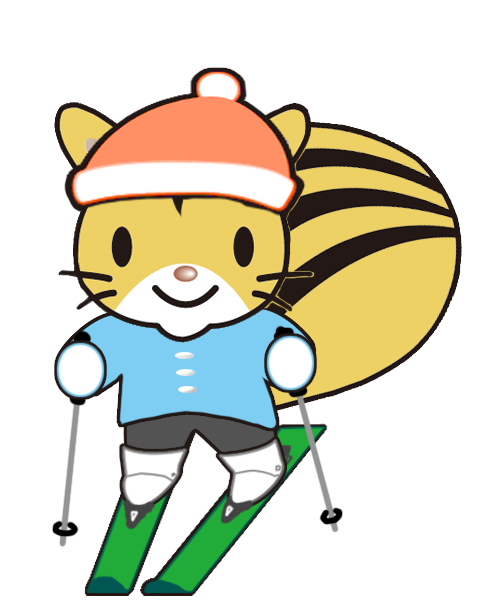 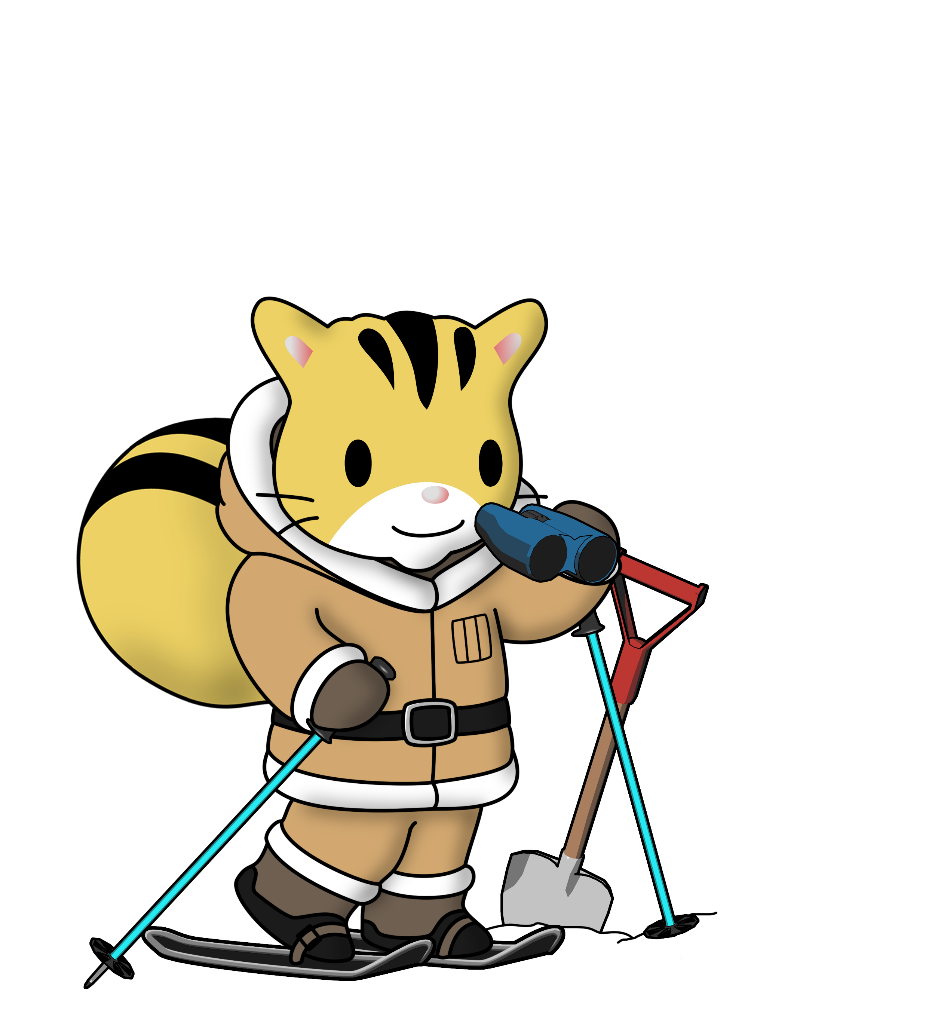 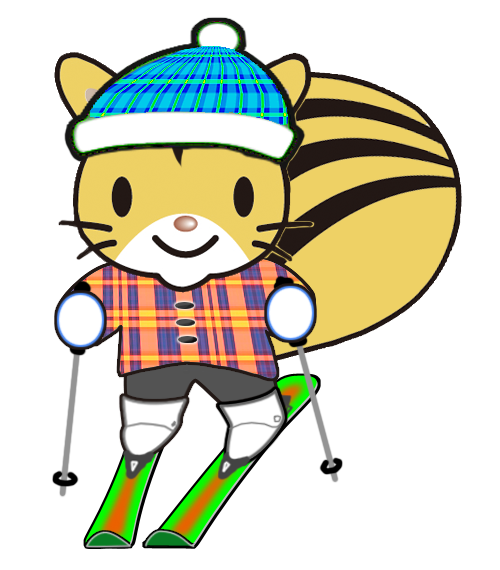 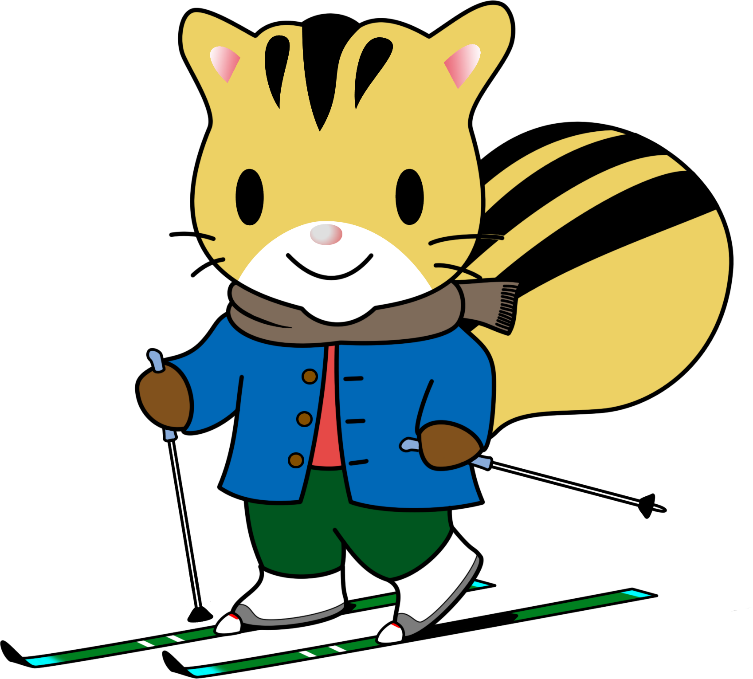 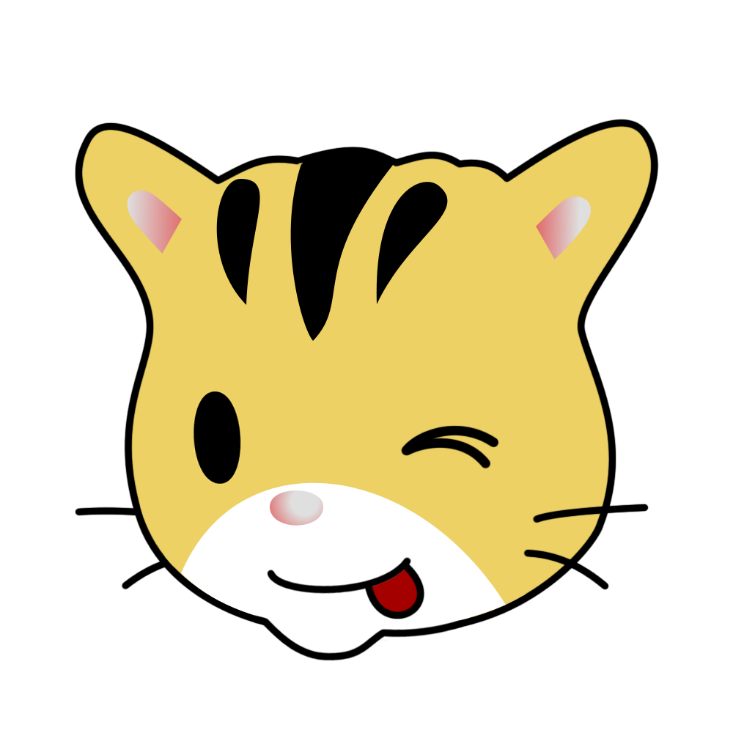 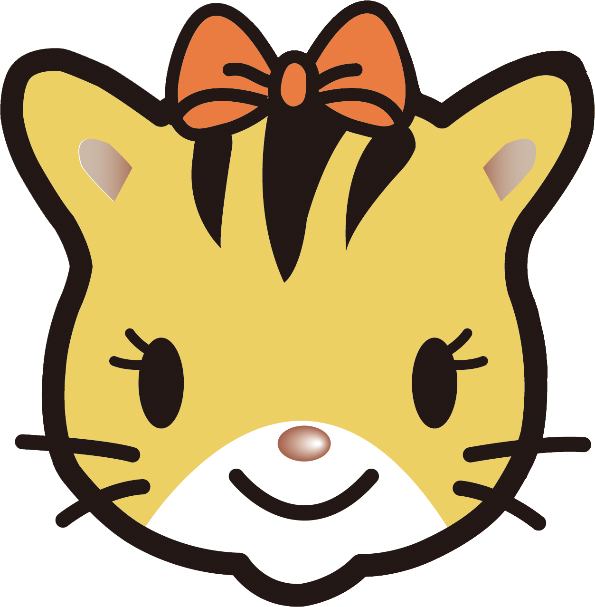 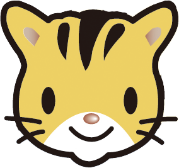 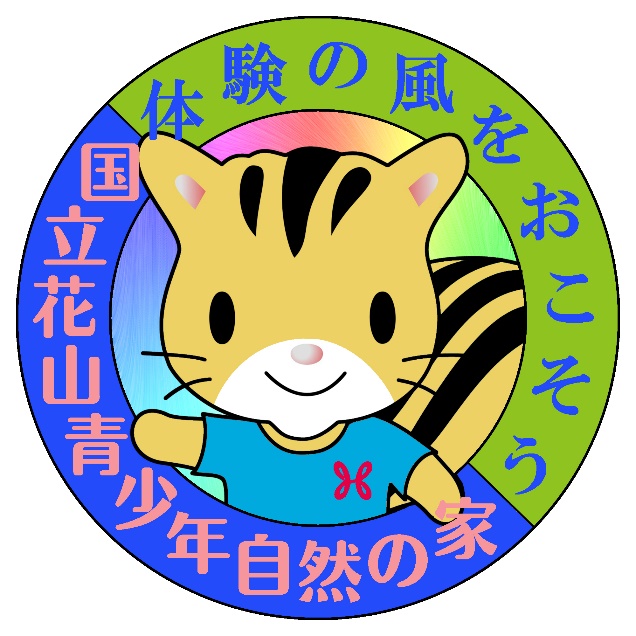 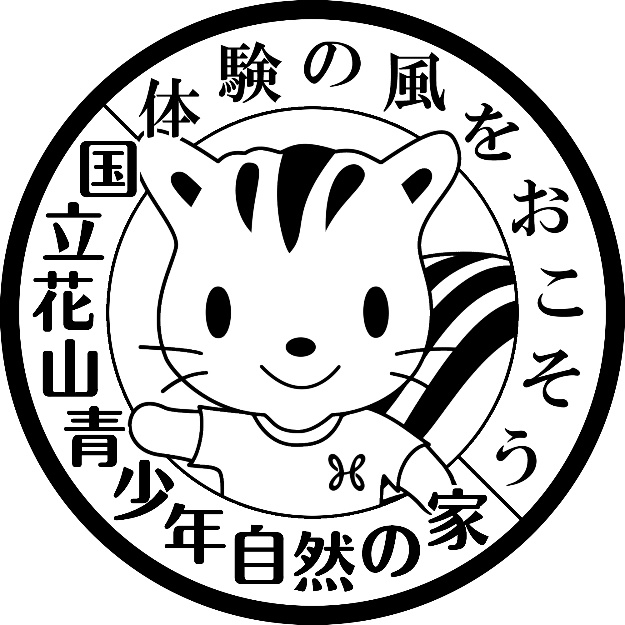